Figure 5 (Top) The central region of the Hα image taken by HST. The scale is log Iν in erg cm−2 ...
Mon Not R Astron Soc, Volume 359, Issue 1, May 2005, Pages 383–400, https://doi.org/10.1111/j.1365-2966.2005.08903.x
The content of this slide may be subject to copyright: please see the slide notes for details.
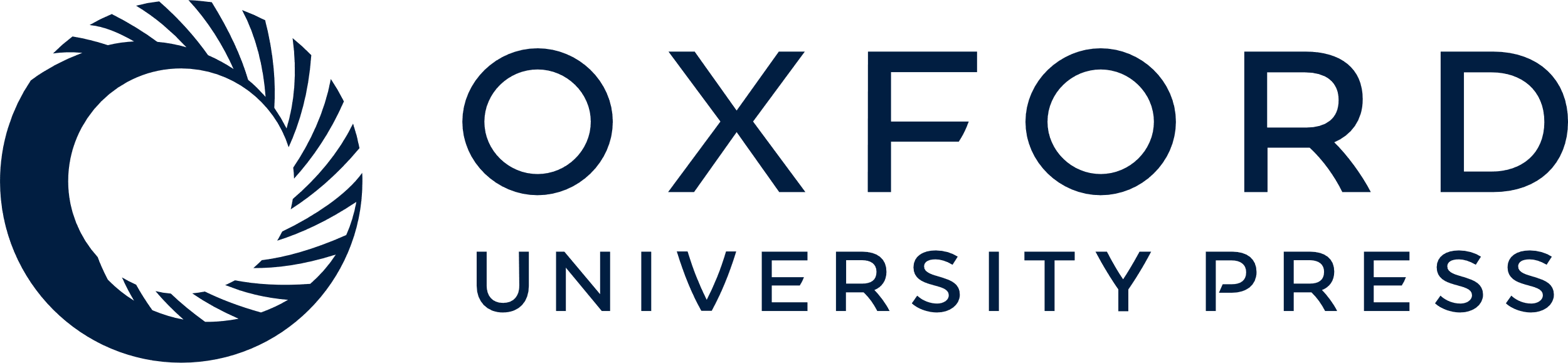 [Speaker Notes: Figure 5 (Top) The central region of the Hα image taken by HST. The scale is log Iν in erg cm−2 s−1 arcsec−2 units. (Bottom: grey-scale) The Brα (NB−4.07) image after continuum subtraction. The scale is log Iν in erg cm−2 s−1 arcsec−2 units. (Bottom: contour) The radio 6-cm continuum contours. The peak is 0.0479 Jy arcsec−2. Contour lines are 0.0025, 0.005–0.045 Jy arcsec−2 with 0.005 Jy arcsec−2 grid, and 0.02 and 0.04 Jy arcsec−2 lines are shown in black.


Unless provided in the caption above, the following copyright applies to the content of this slide: © 2005 RAS]